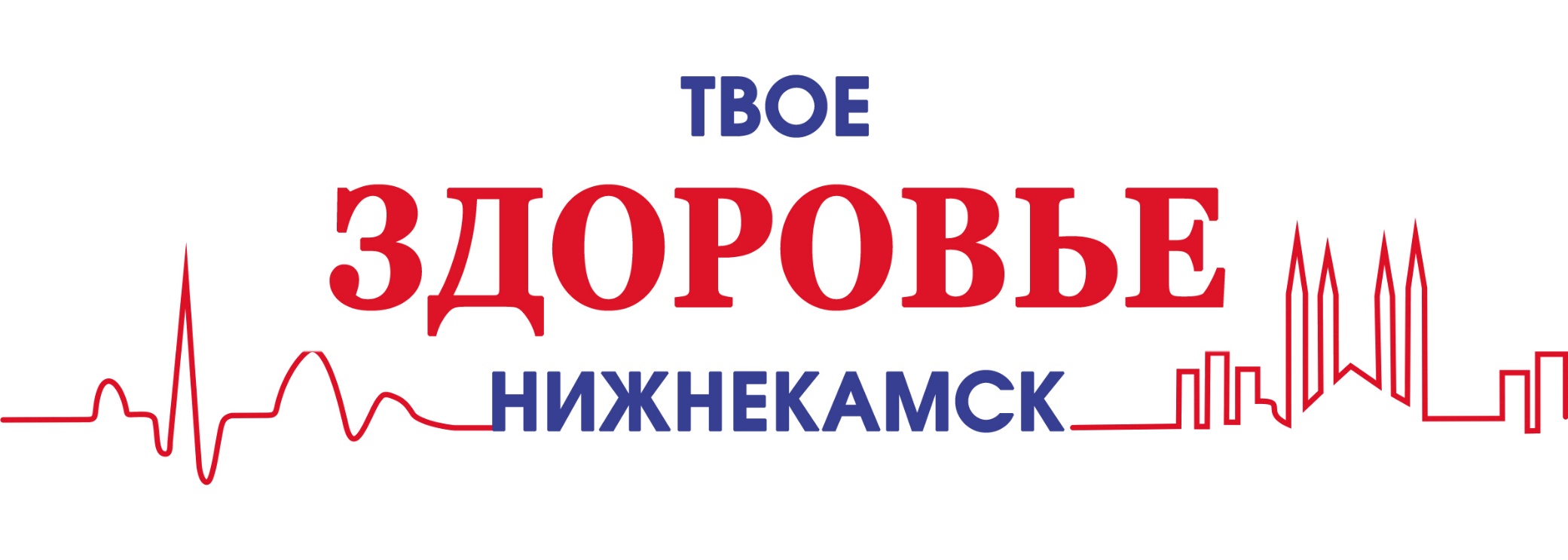 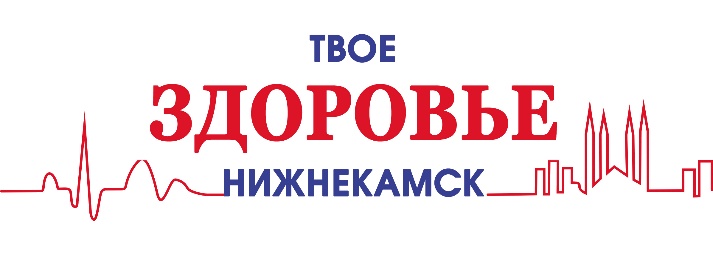 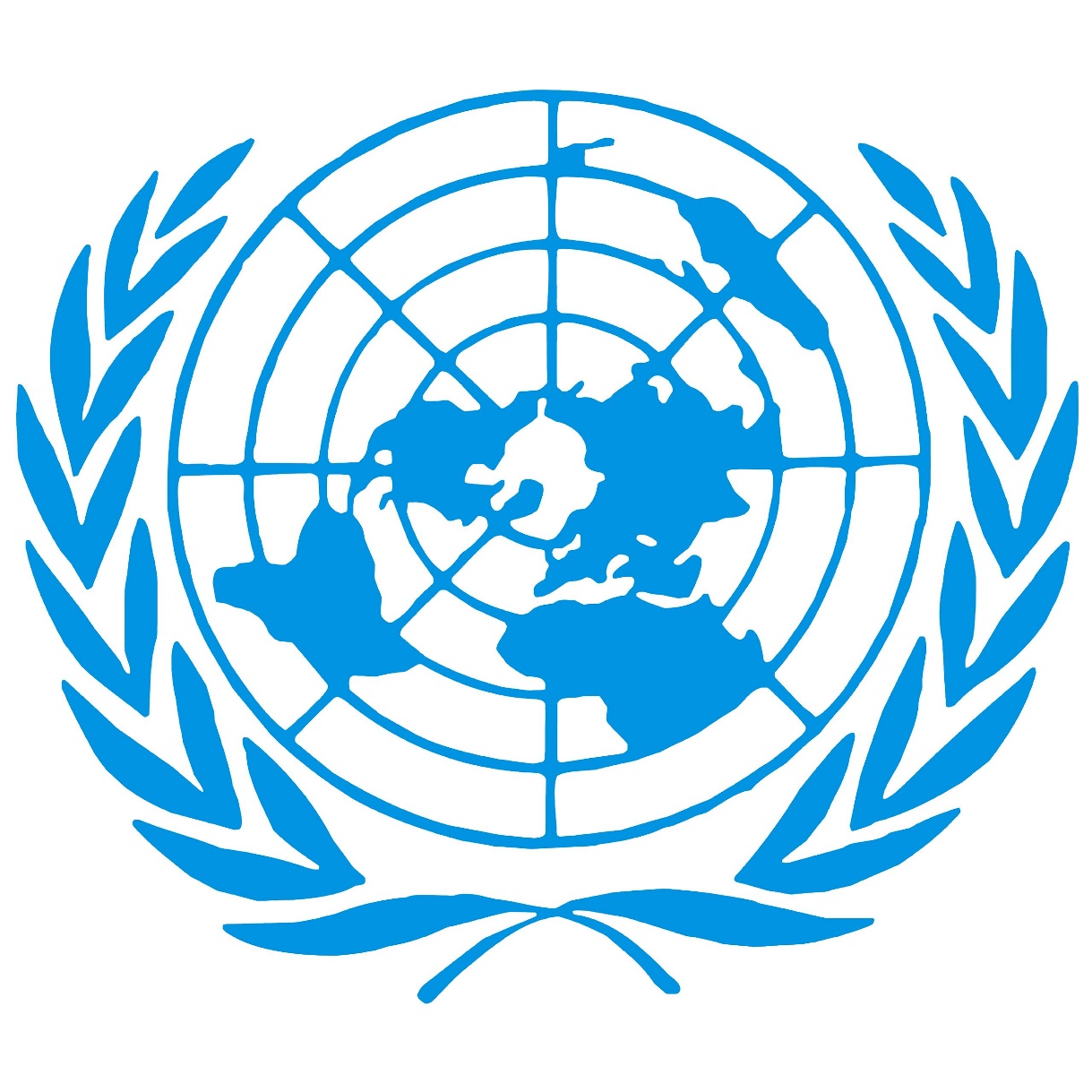 Всемирный день здоровья
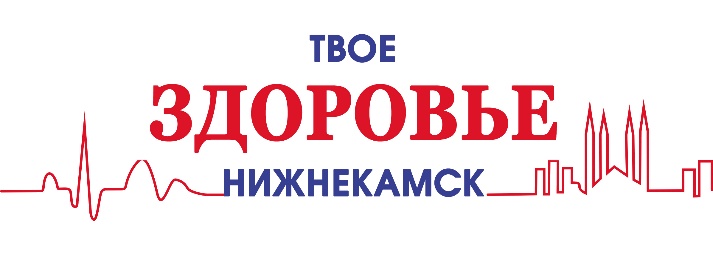 ЖЕЛАНИЕ
быть
здоровым
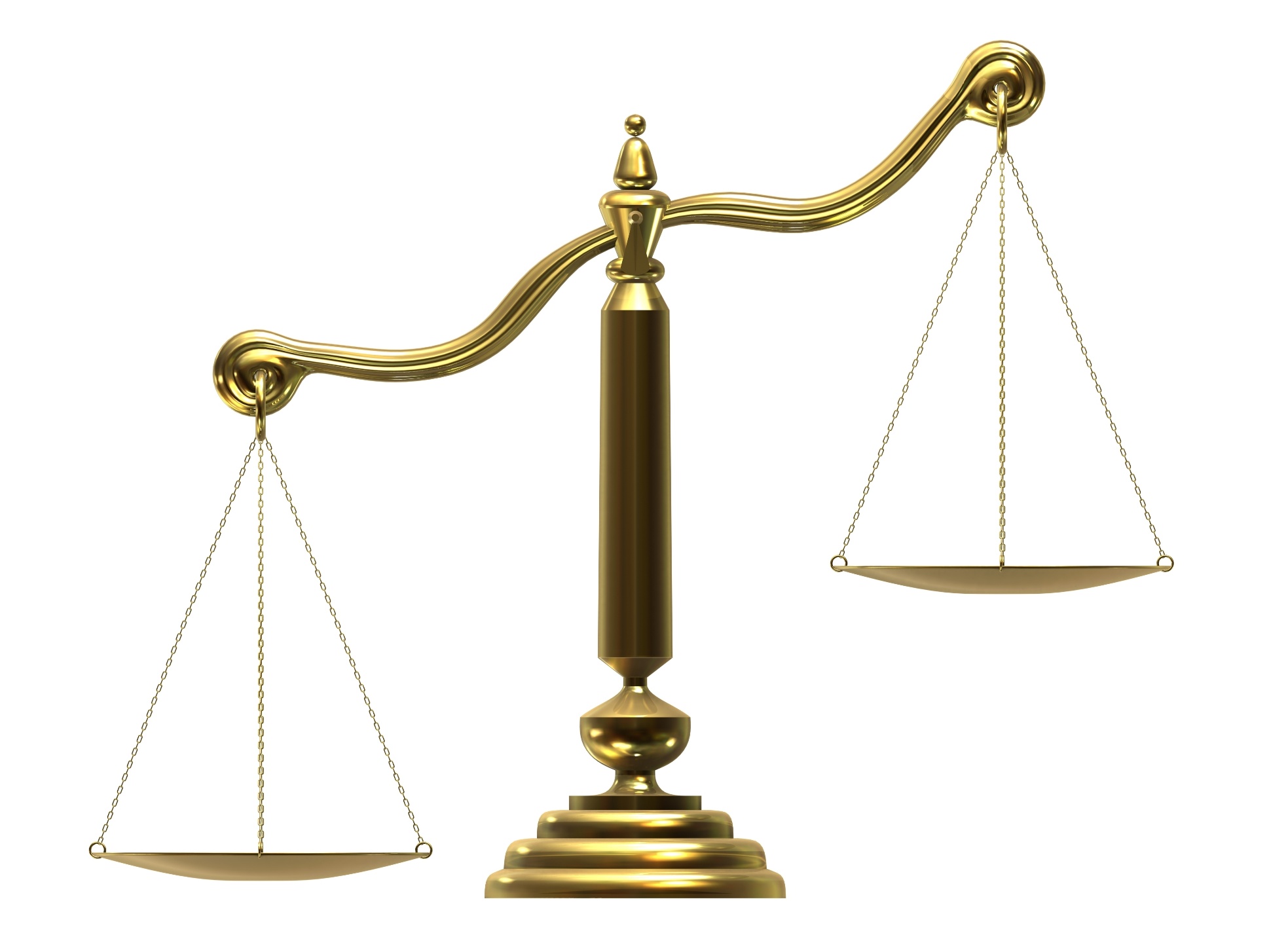 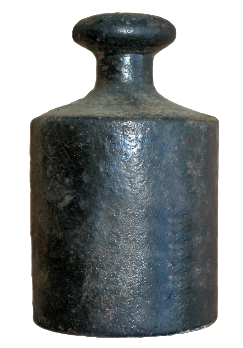 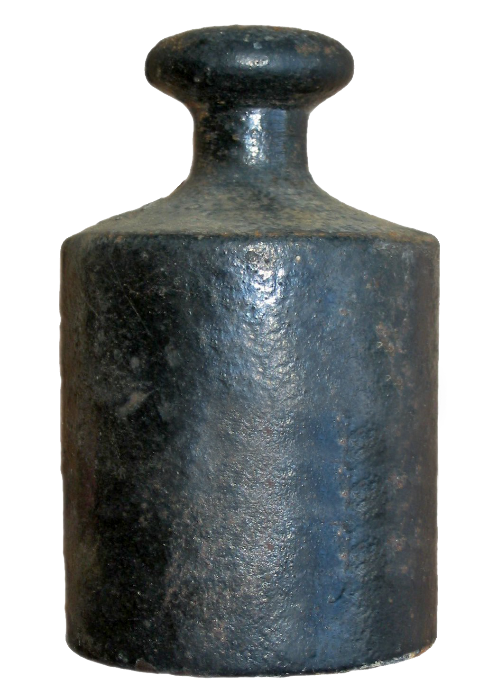 ДЕЙСТВИЯ
по сохранению
здоровья
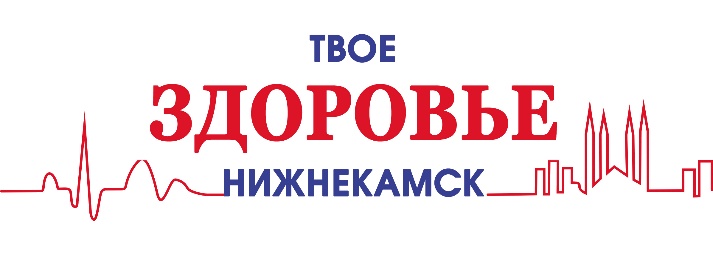 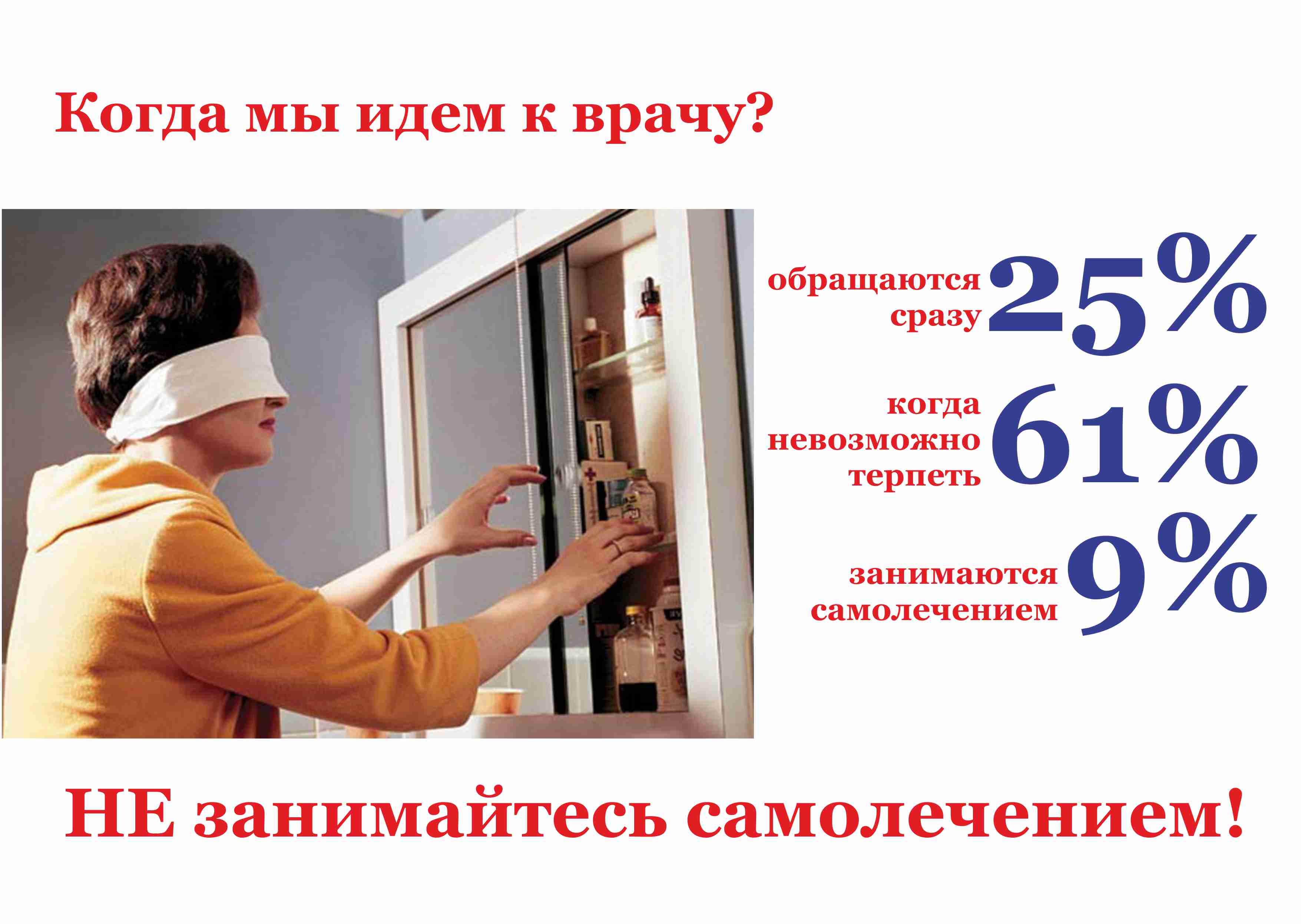 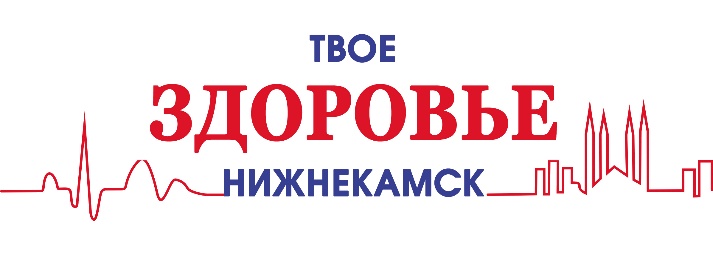 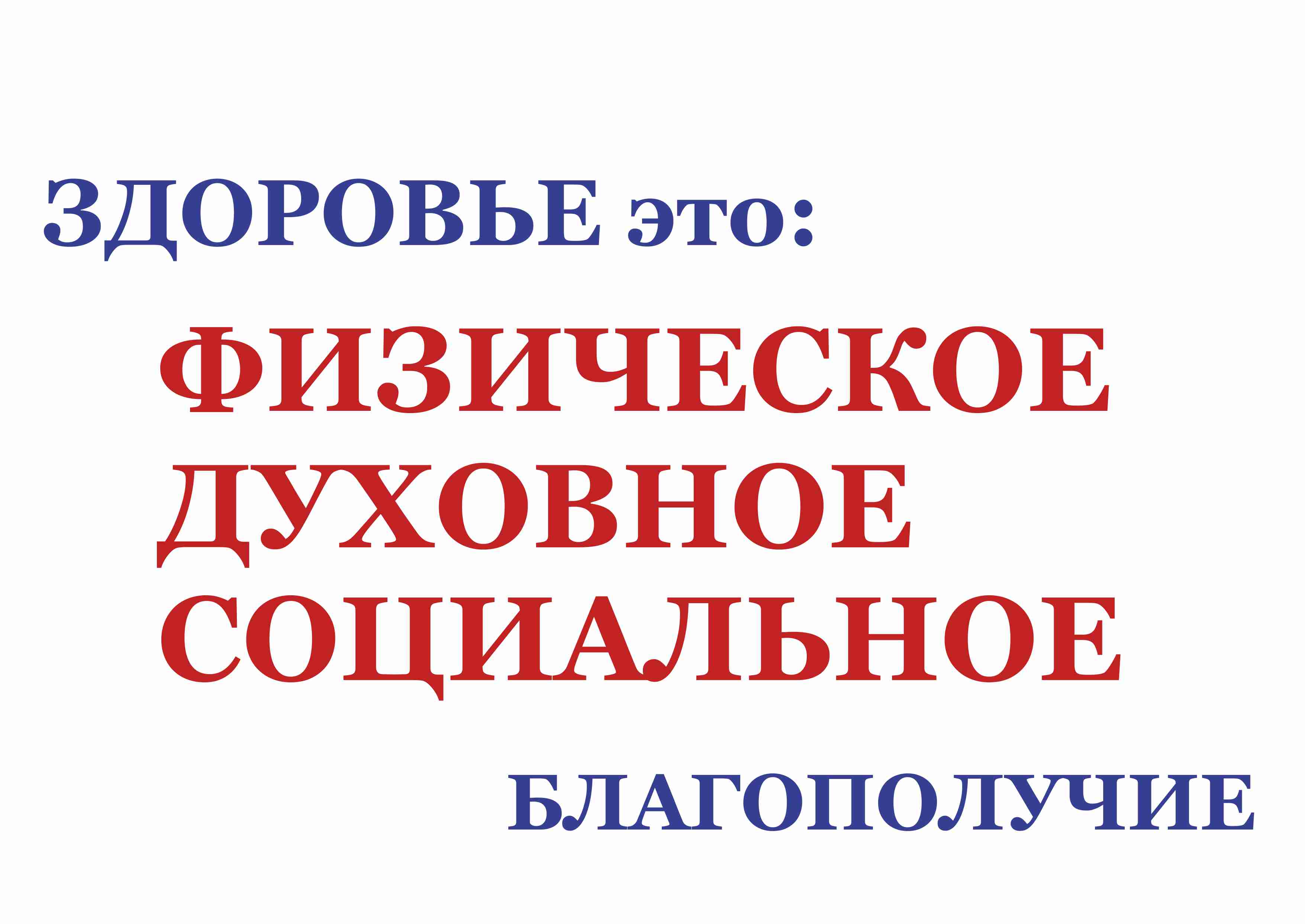 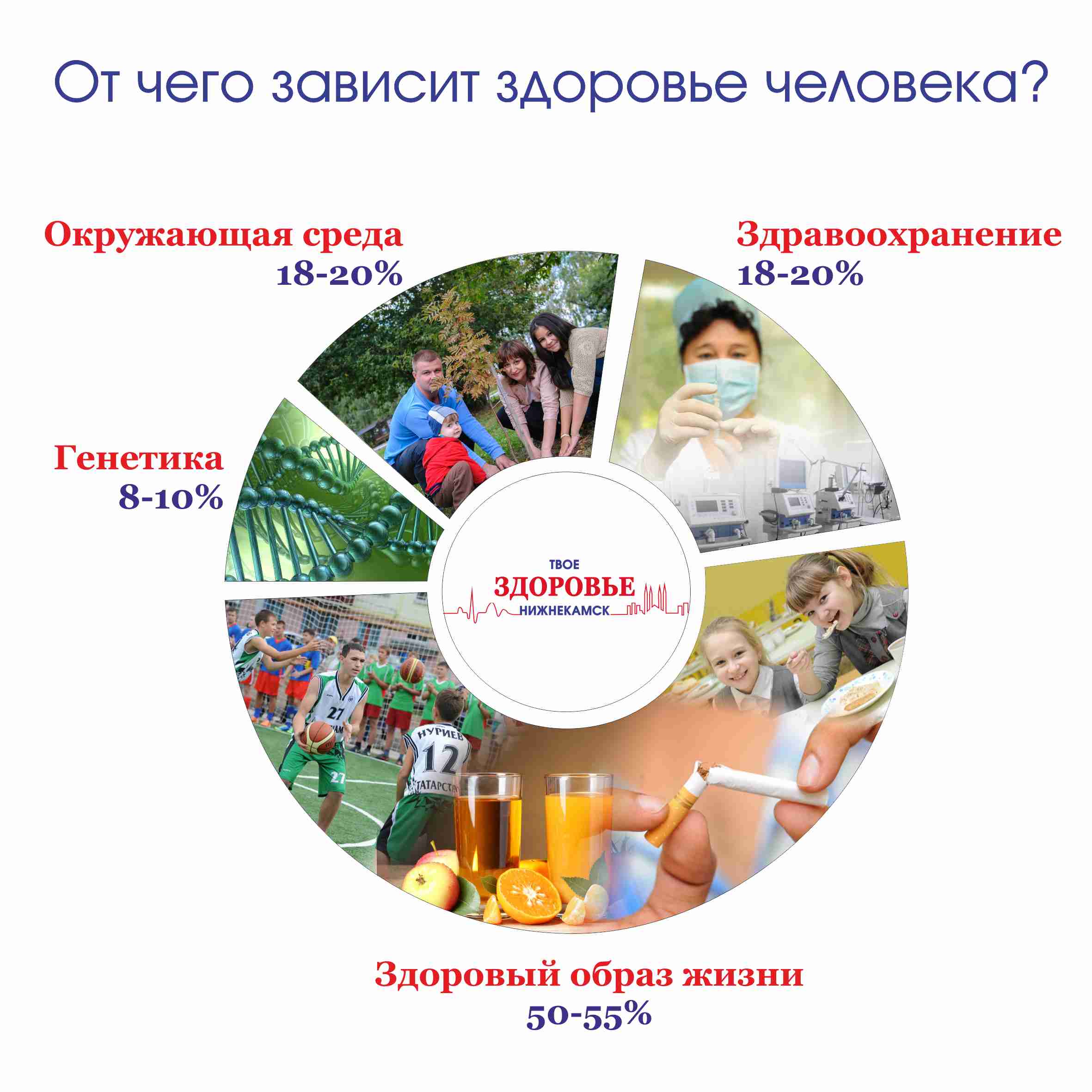 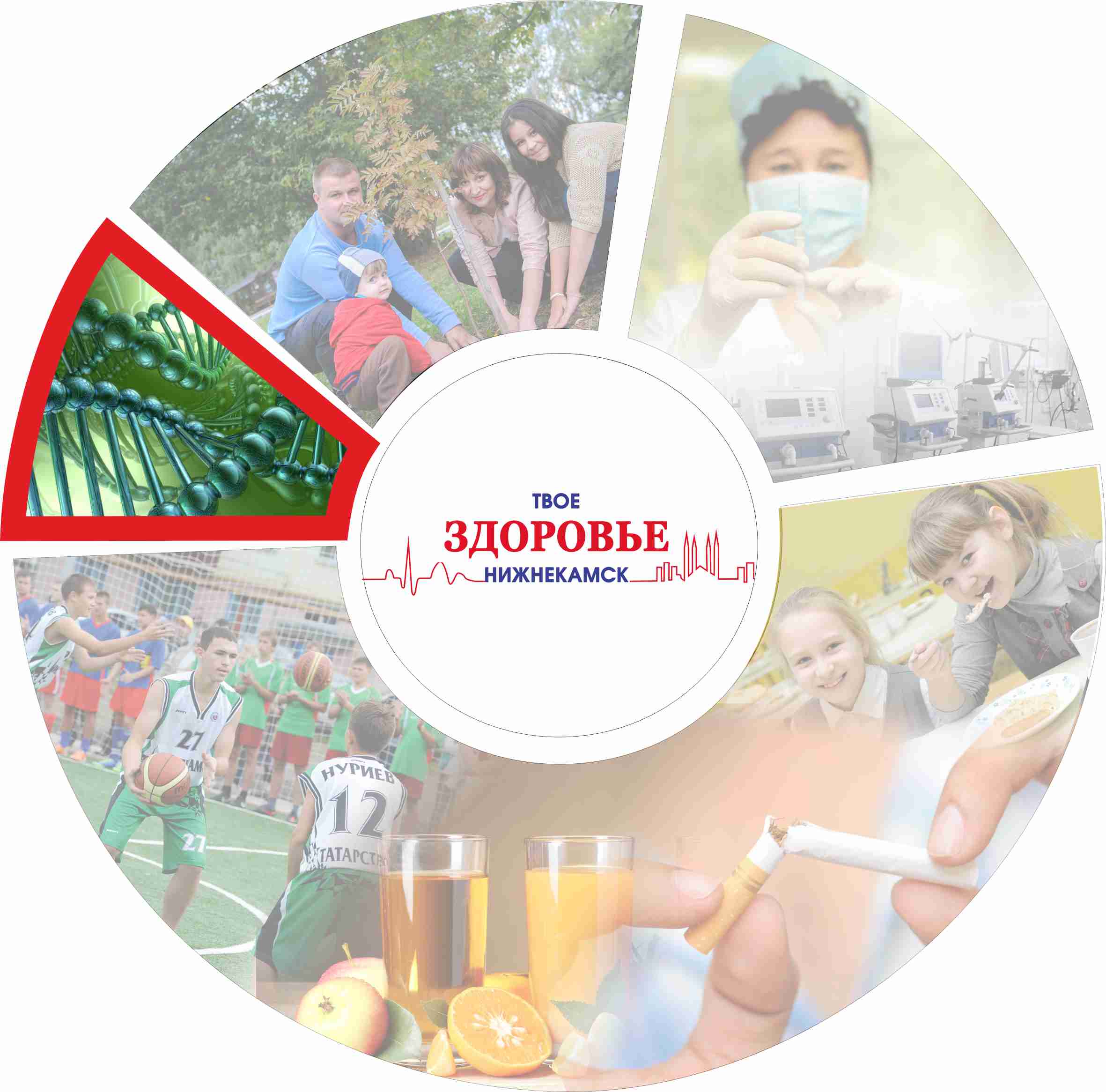 Генетика 8-10%
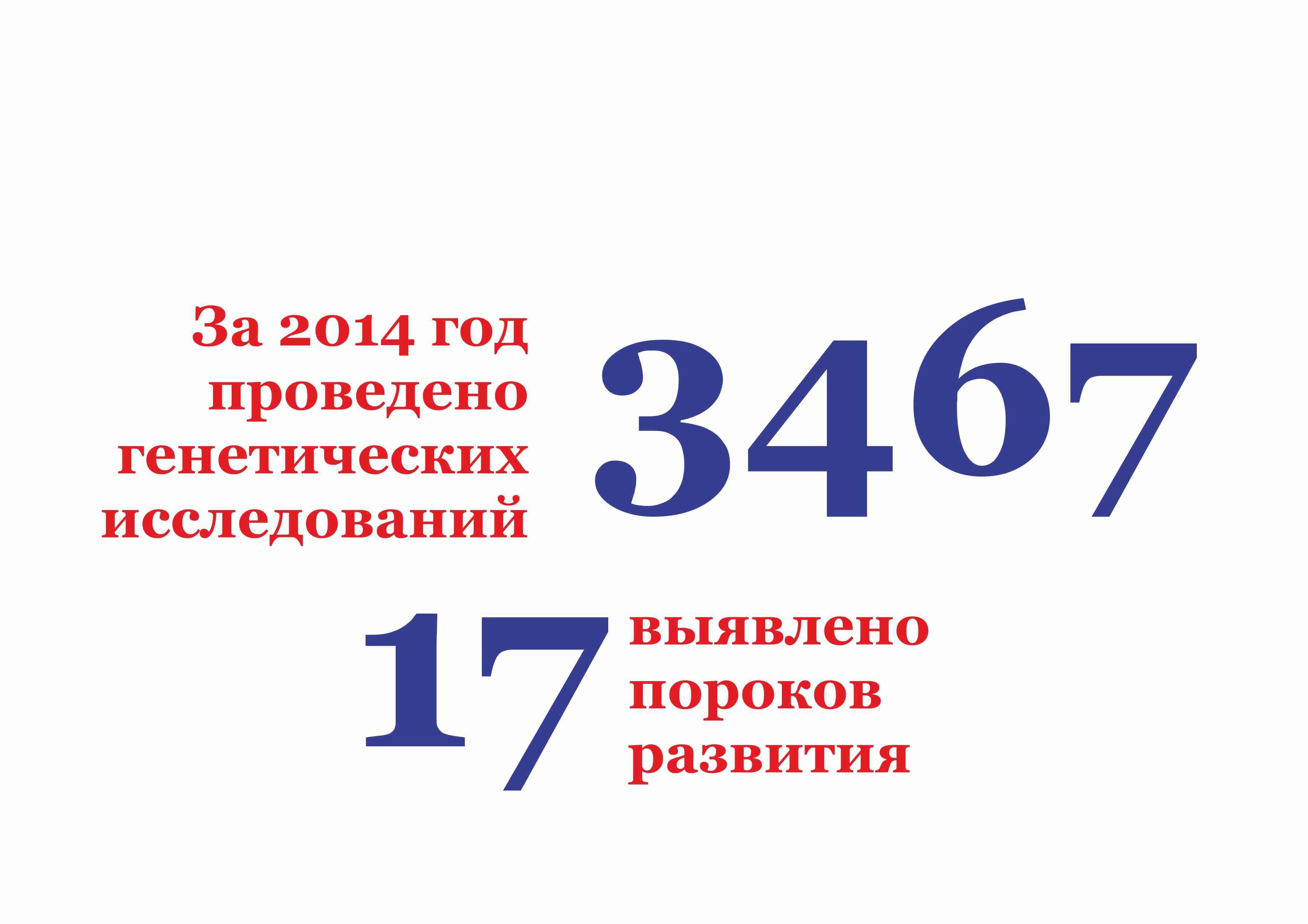 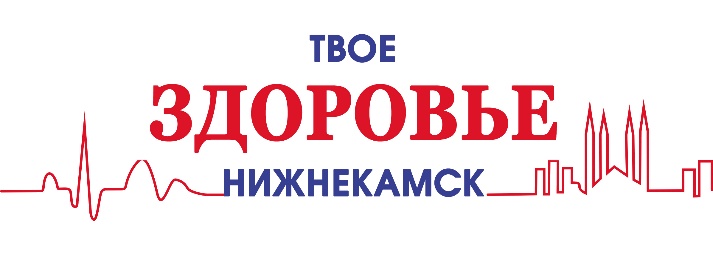 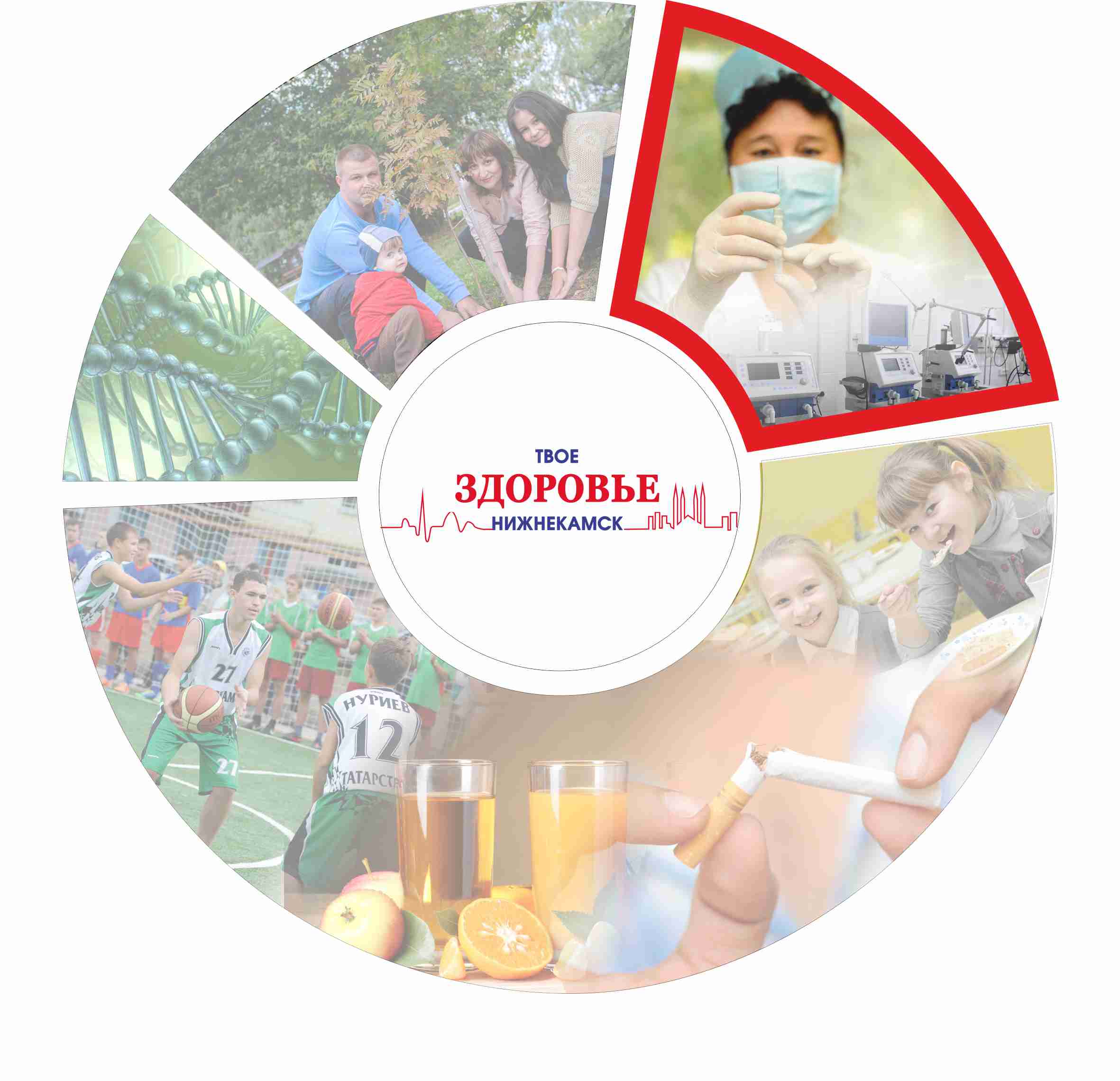 Здравоохранение 18-20%
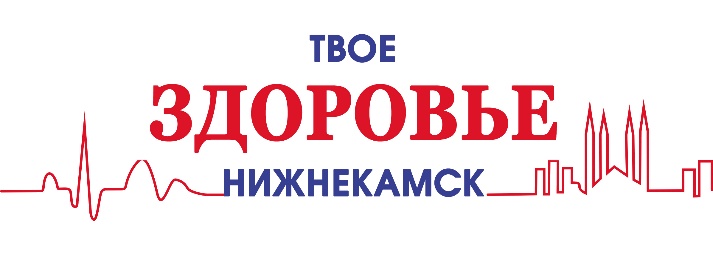 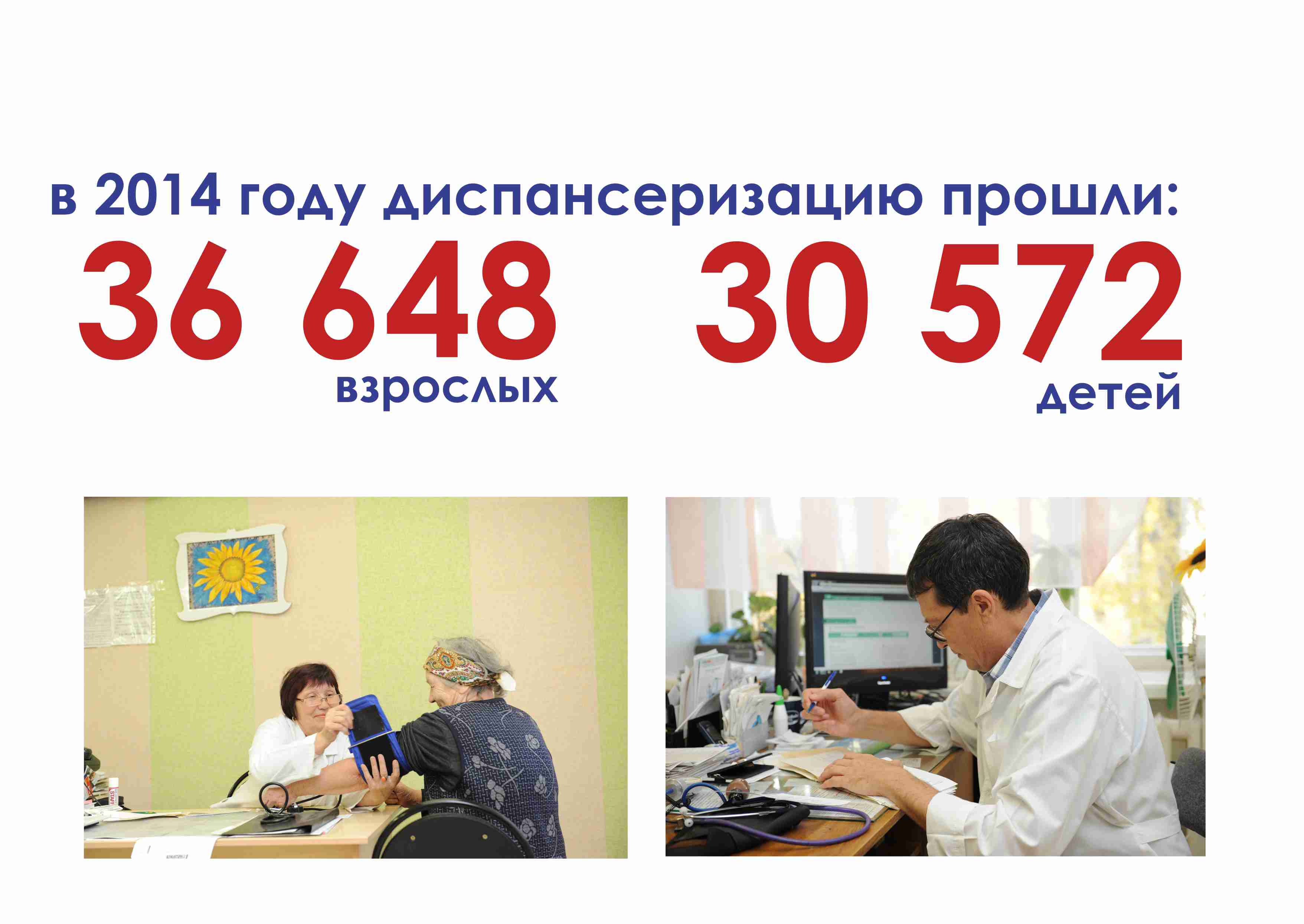 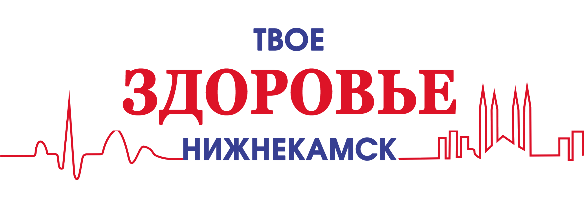 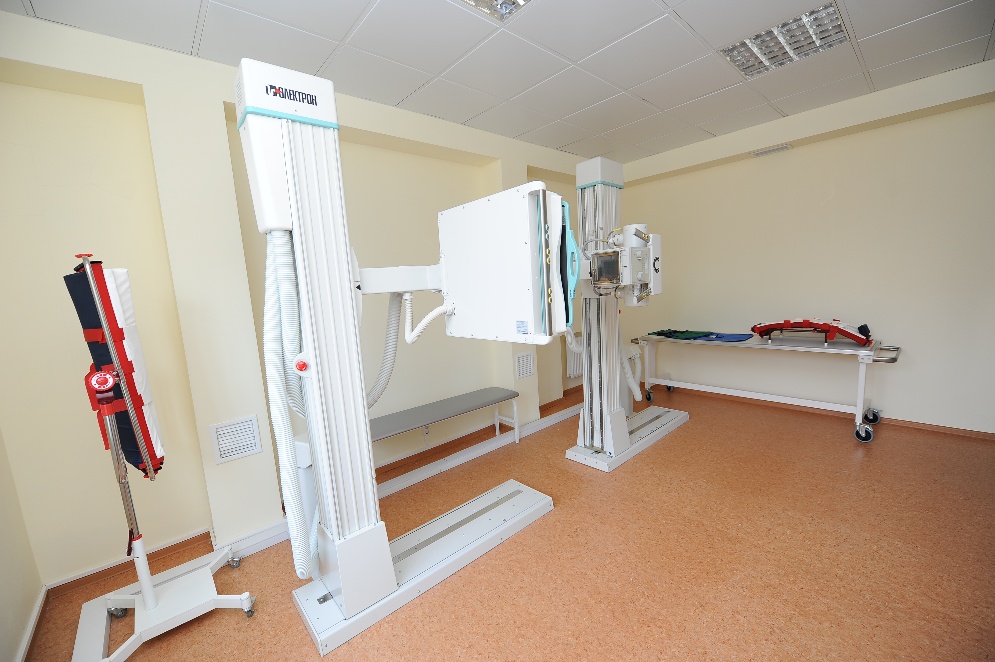 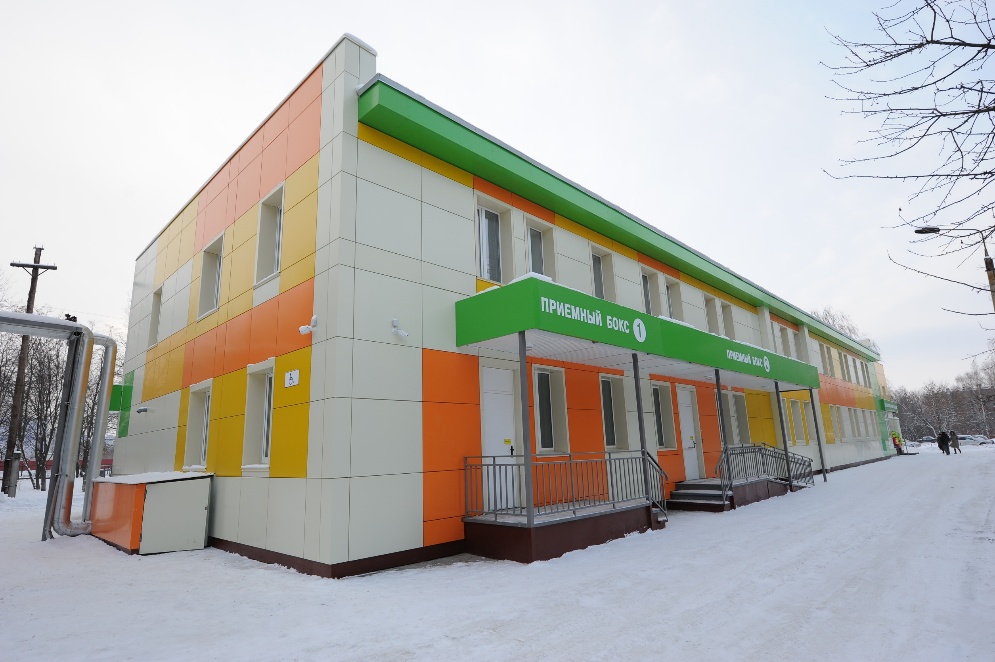 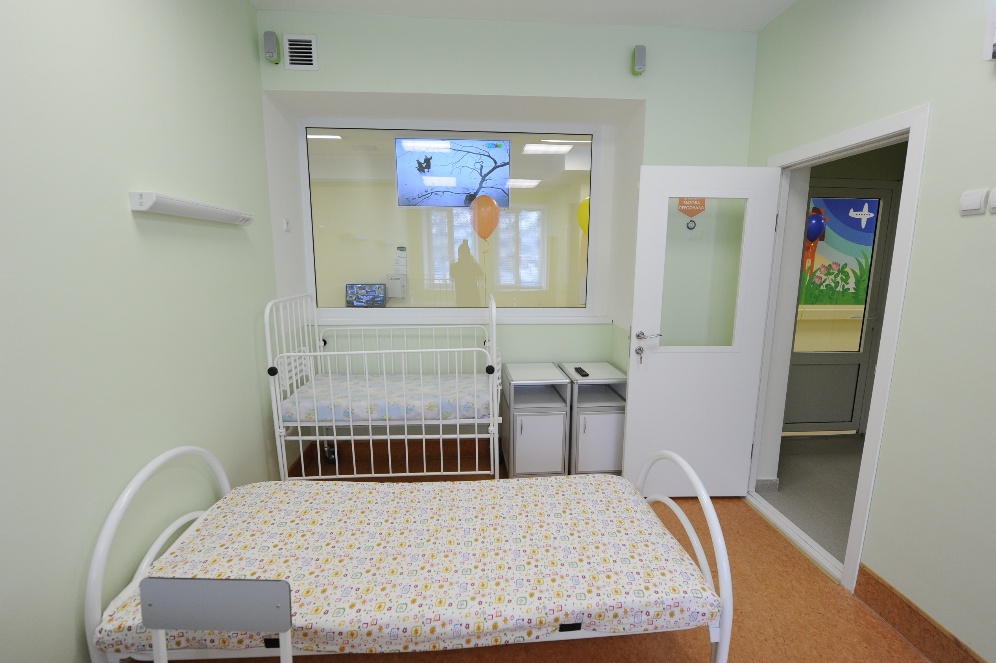 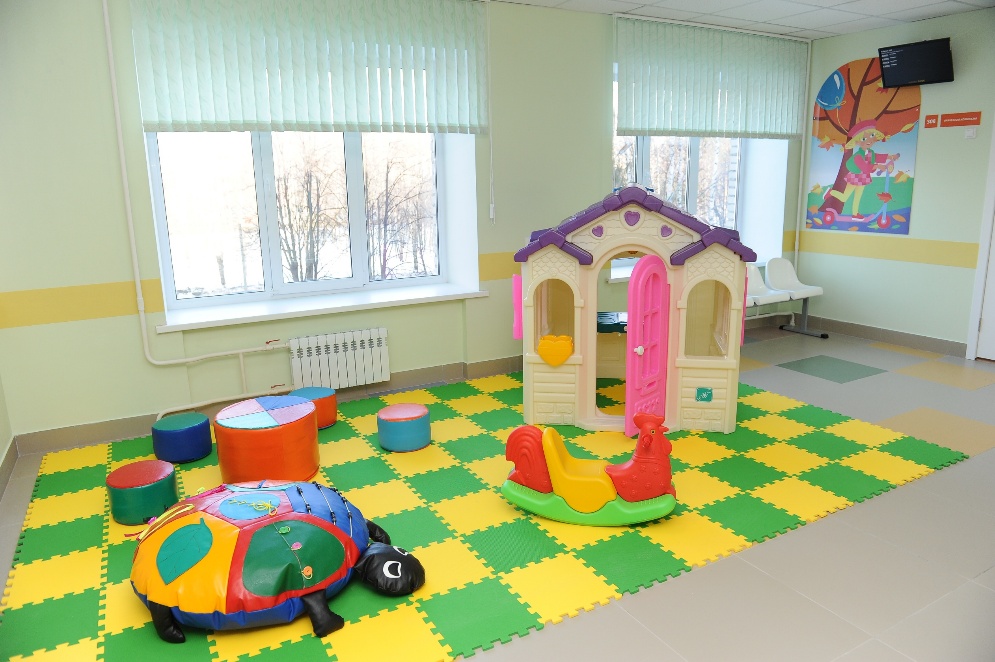 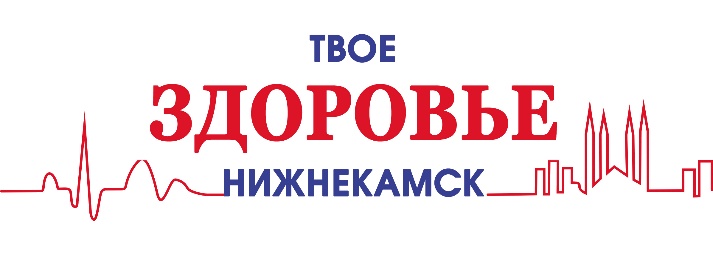 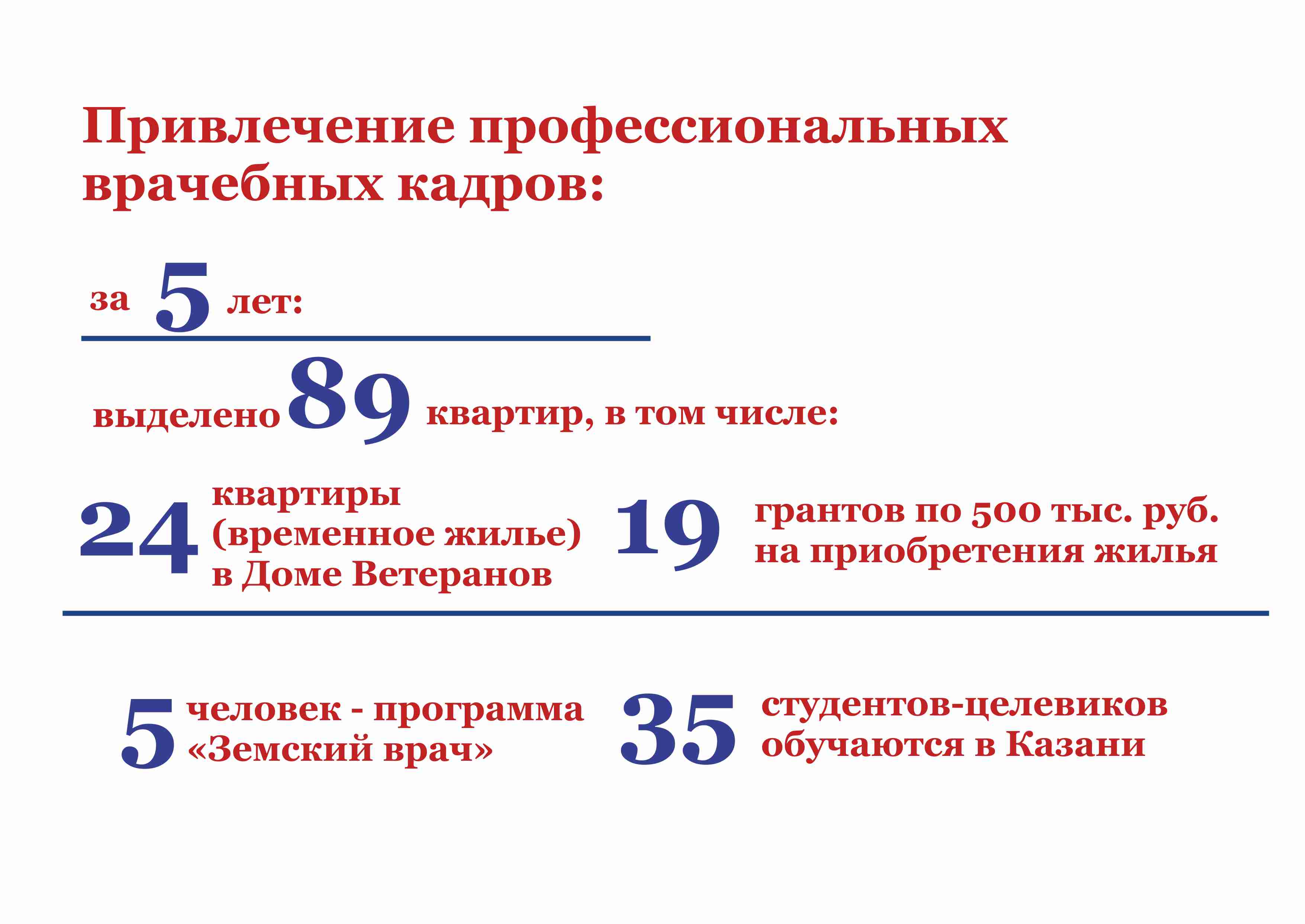 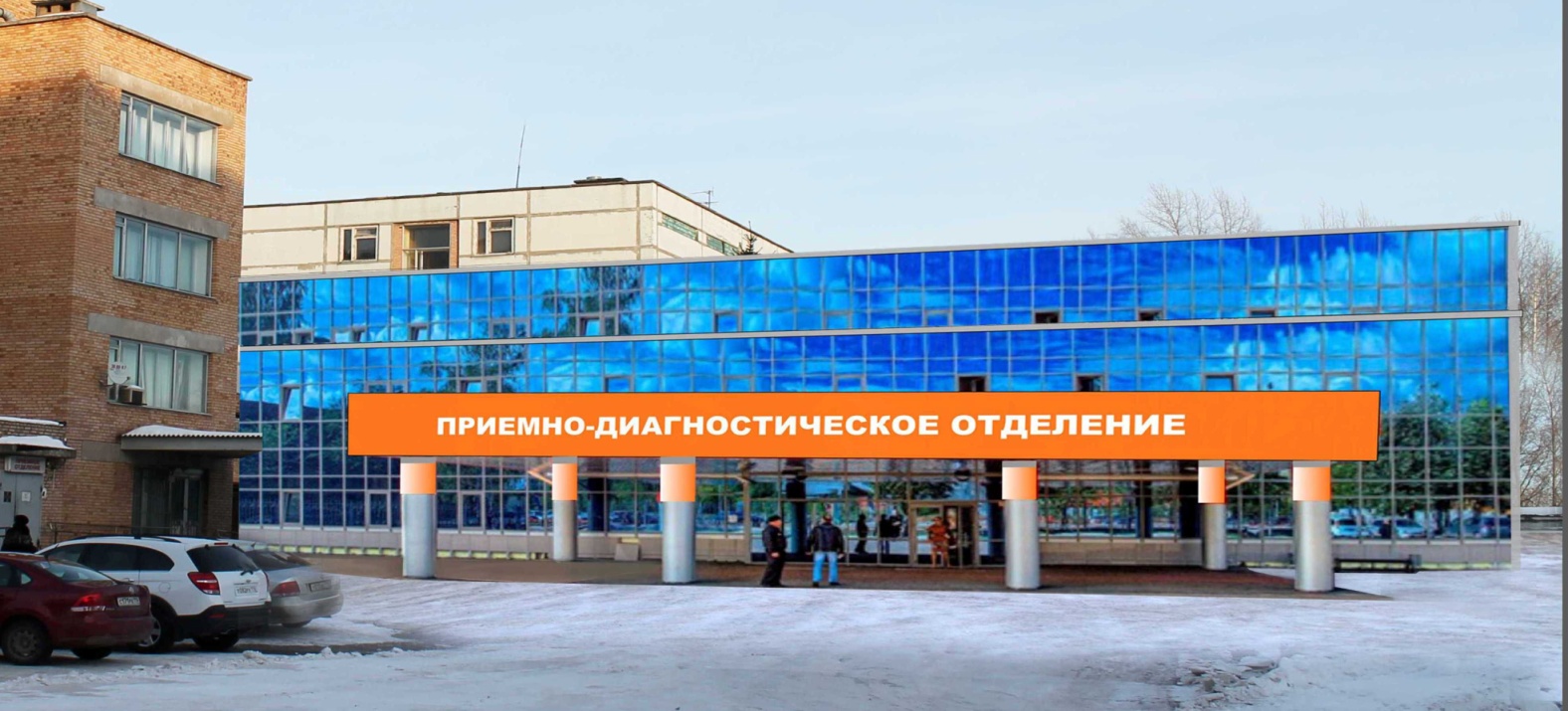 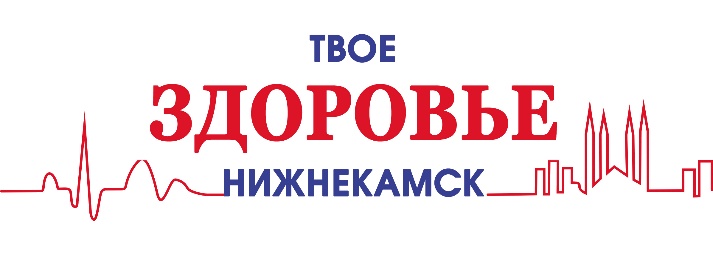 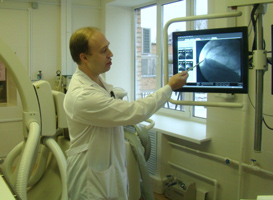 Центр первичных чрезкорно-коронарных вмешательств
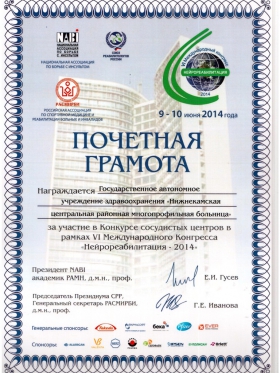 Более 1000 человек в год получают лечение

Снижение летальности с 2007 года в 2 раза

Сохранение трудоспособности и возврат к привычному образу жизни
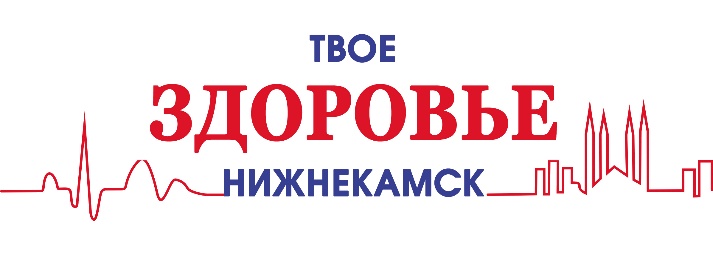 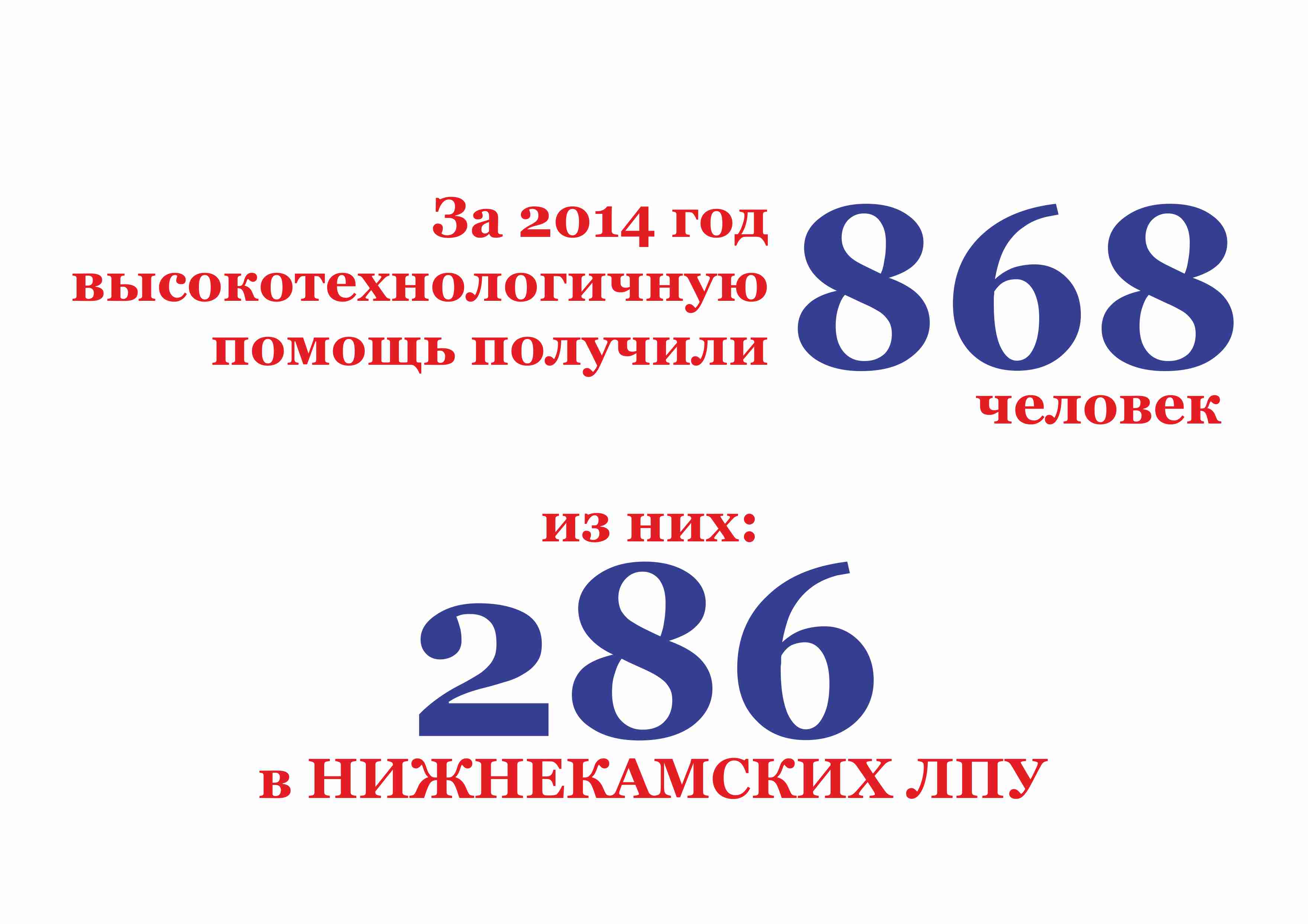 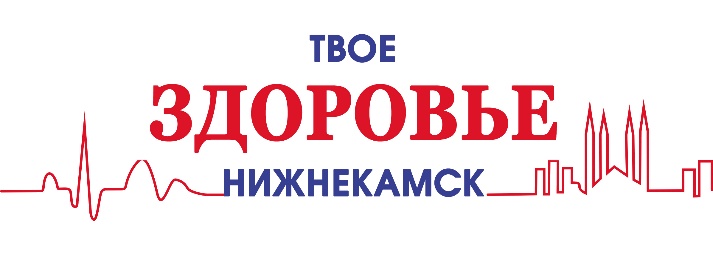 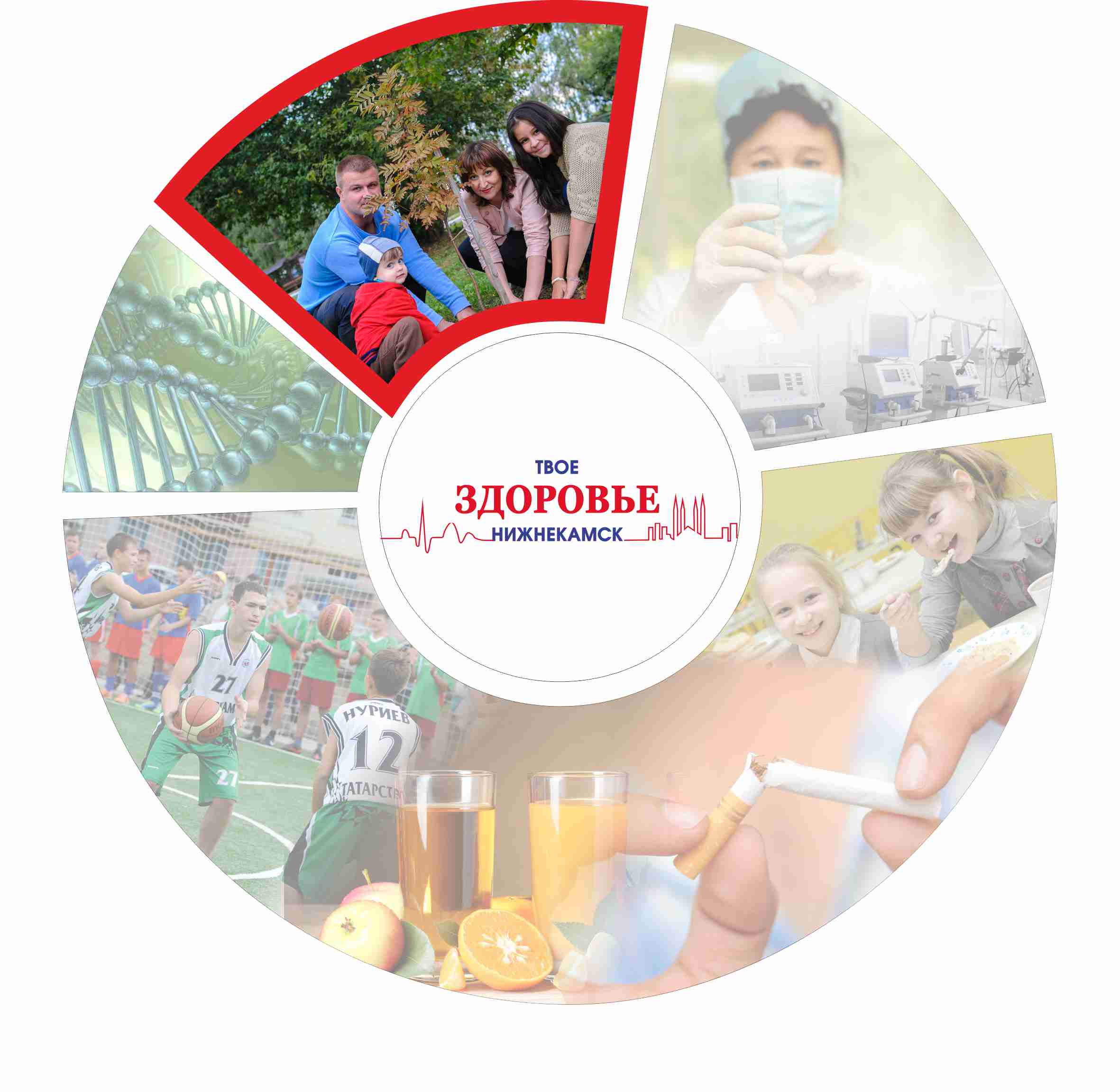 Окружающая среда 18-20%
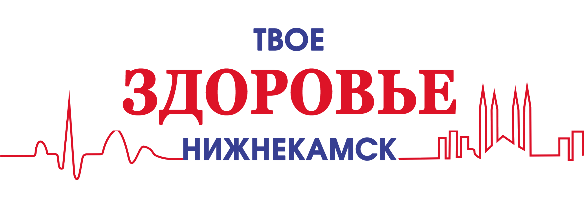 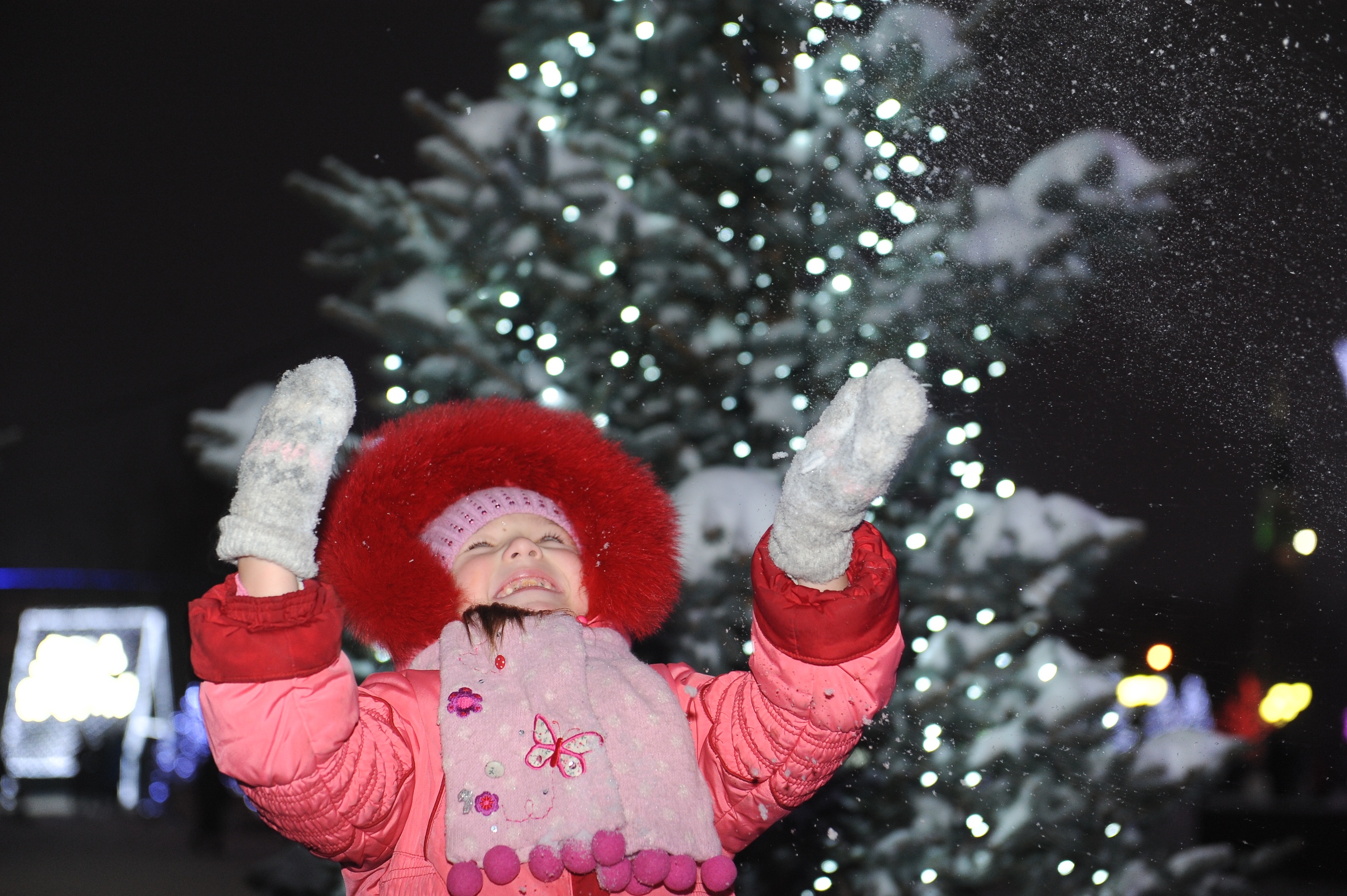 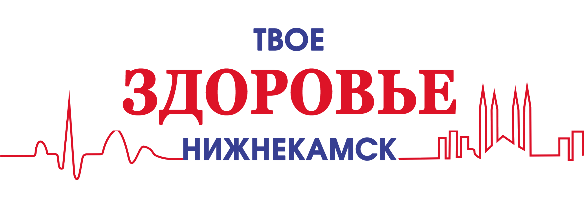 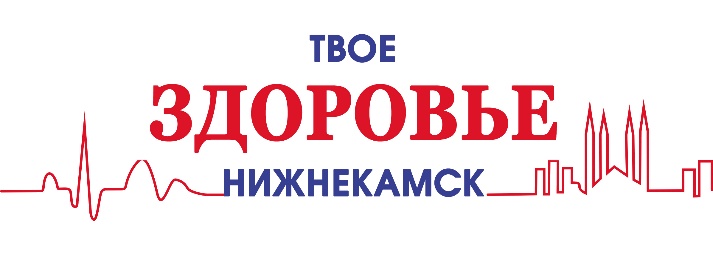 Природоохранные службы, работающие на территории НМР
Федеральная служба по надзору в сфере природопользования

Министерство экологии и природных ресурсов Республики Татарстан

Природоохранная прокуратура
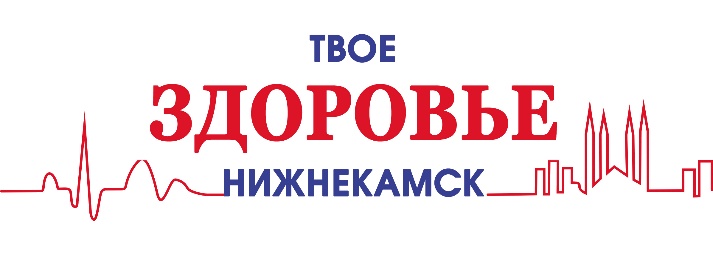 Действующие программы:
Долгосрочная целевая программа «Охрана окружающей среды г.Нижнекамска и Нижнекамского муниципального района»
Государственная программа «Охрана окружающей среды , воспроизводство и использование природных ресурсов РТ на 2014-2015годы»
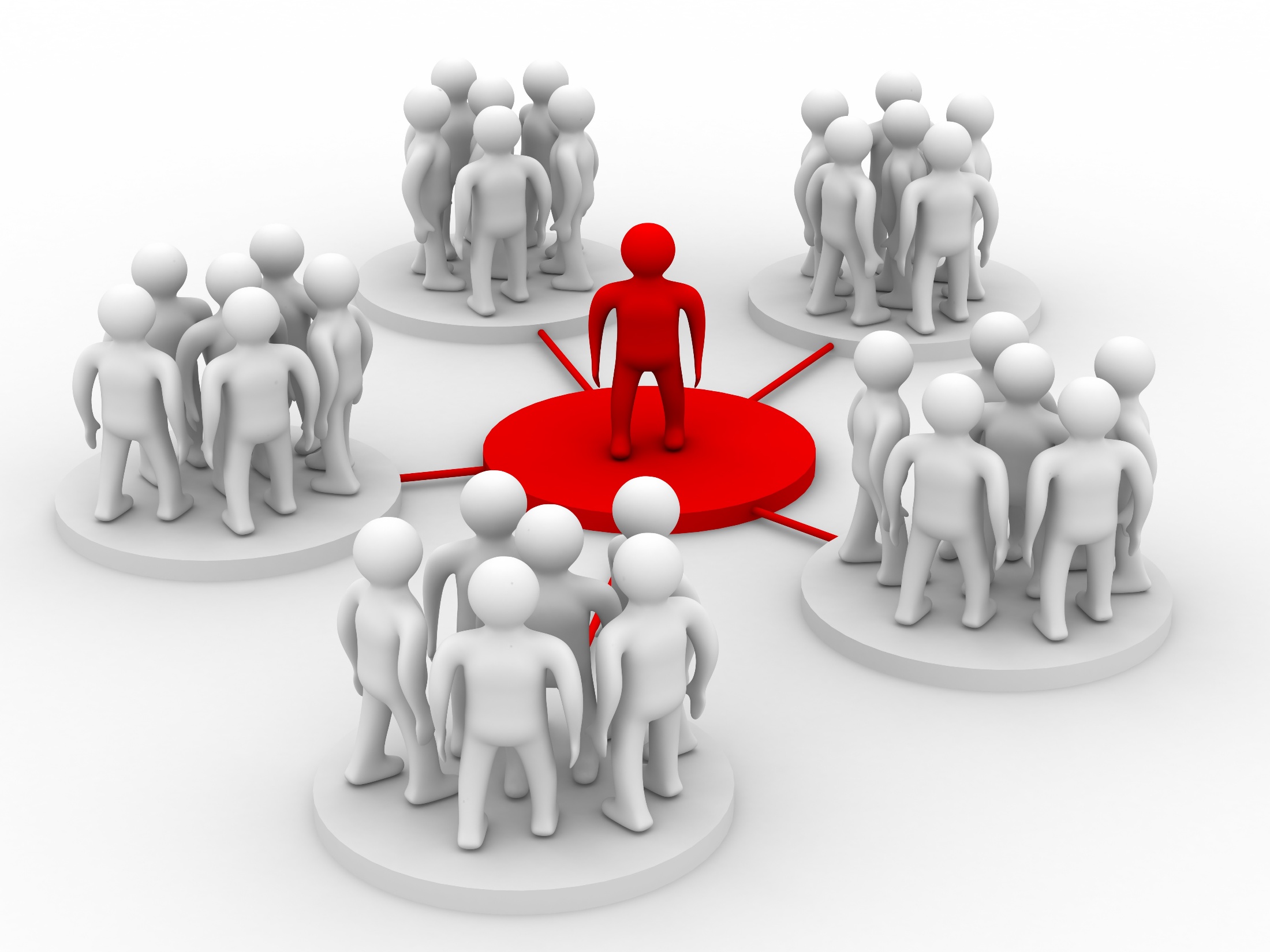 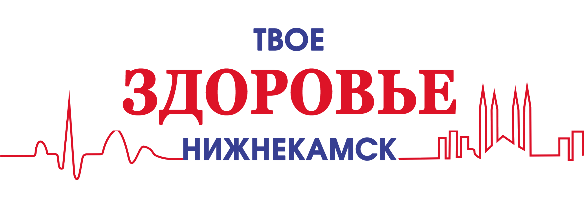 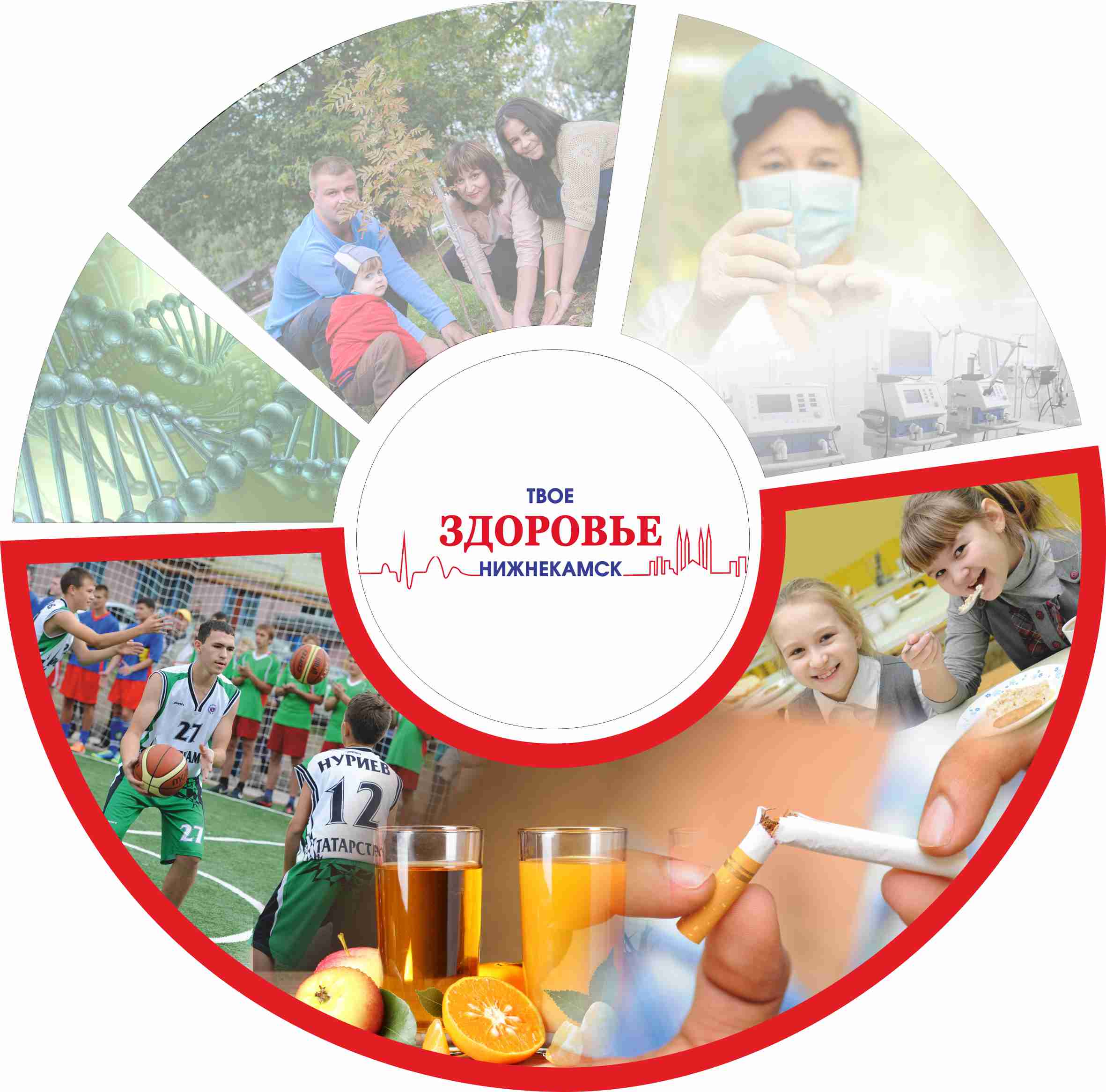 Здоровый образ жизни 50-55%
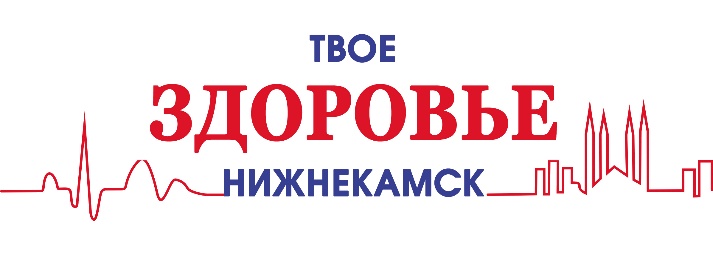 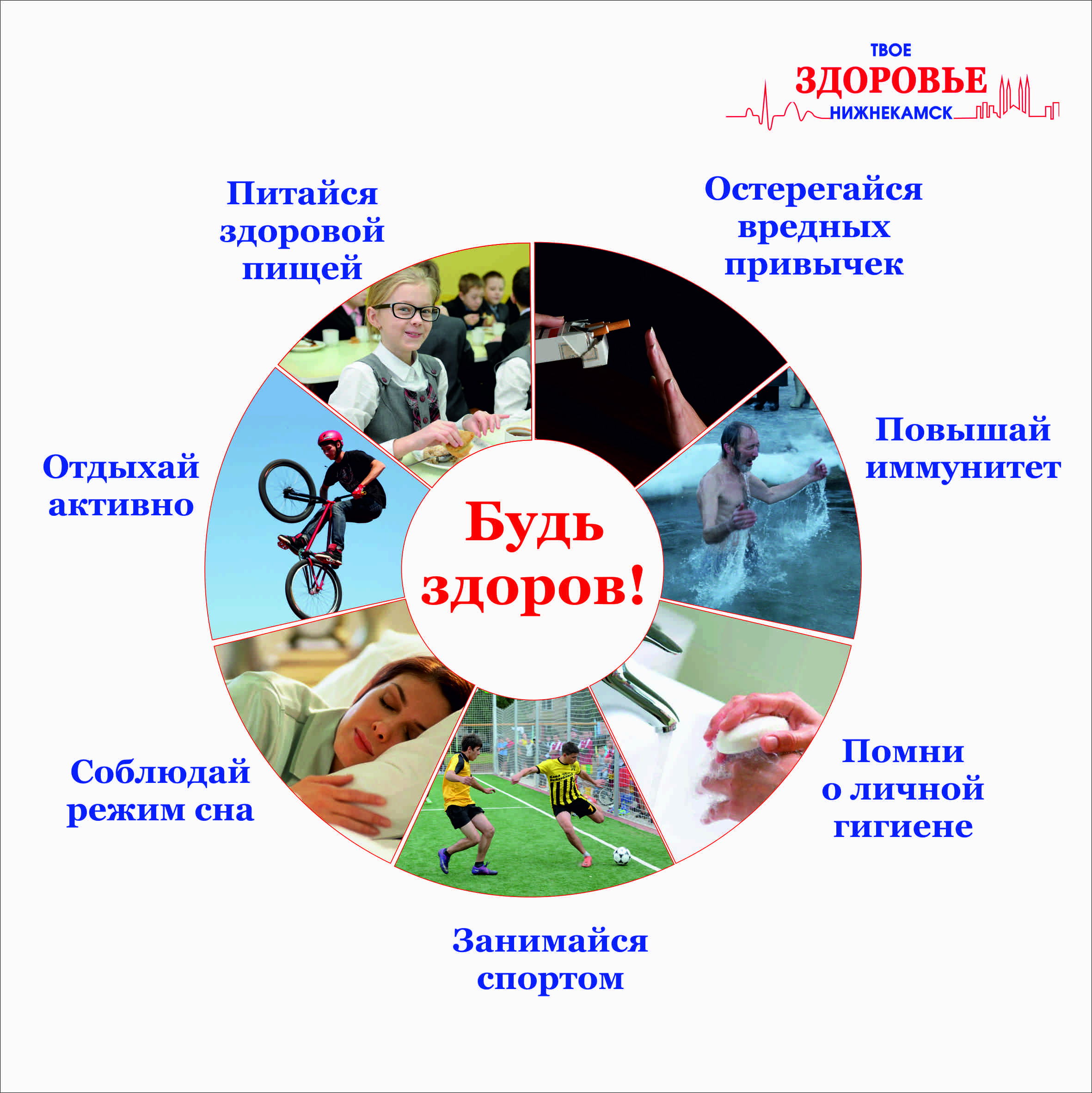 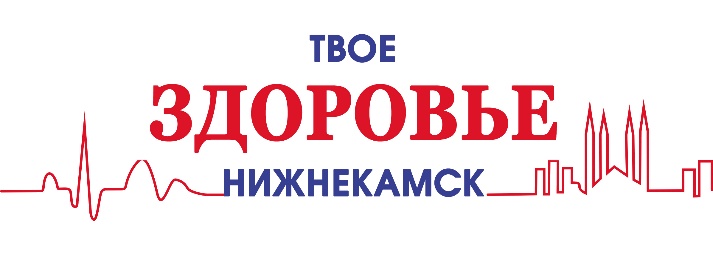 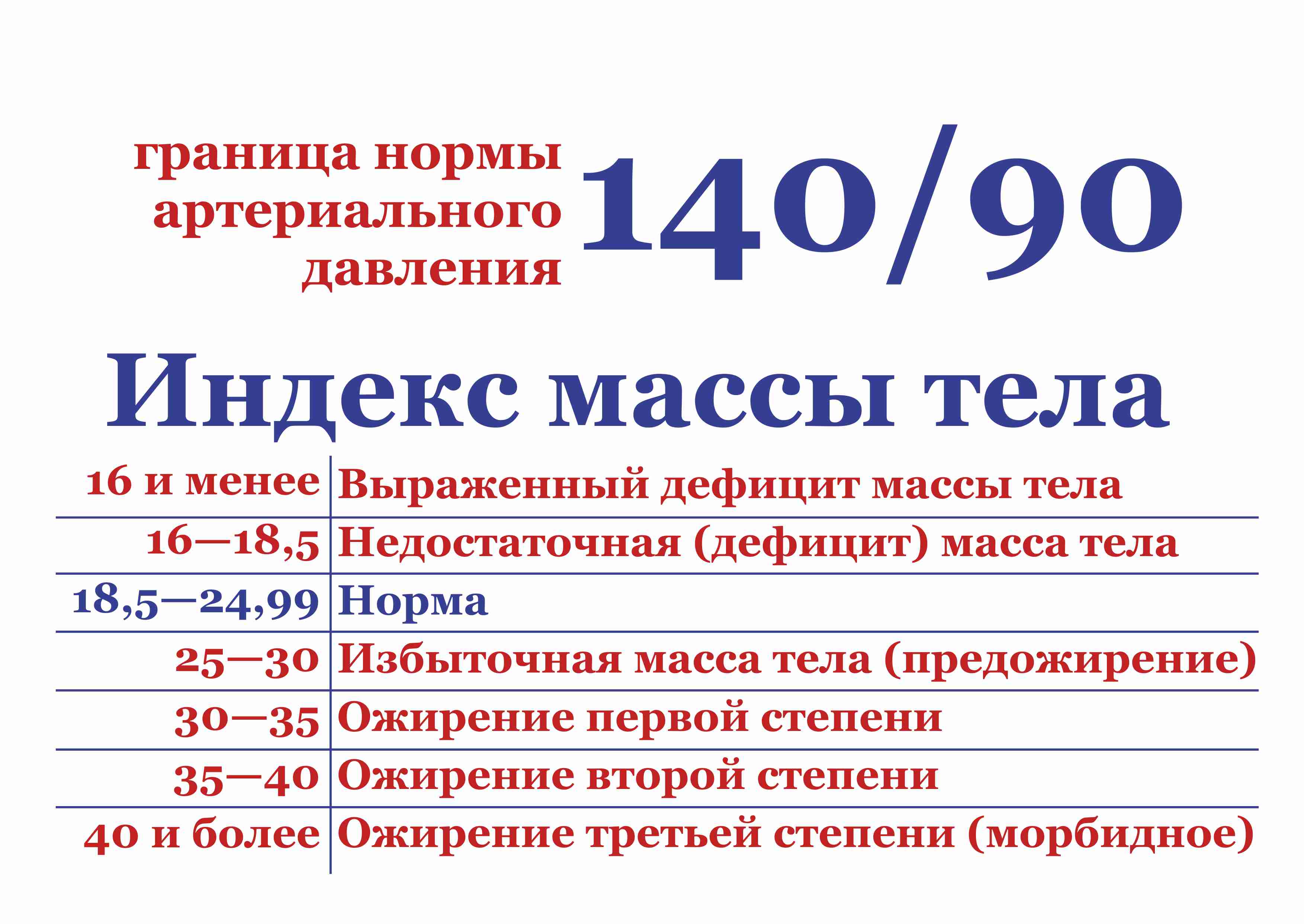 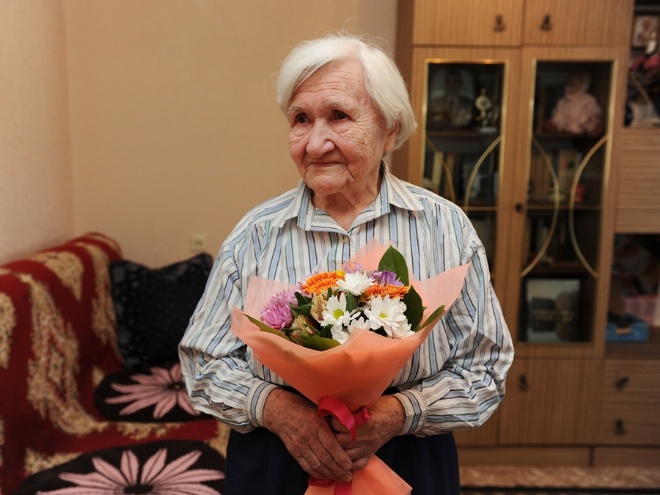 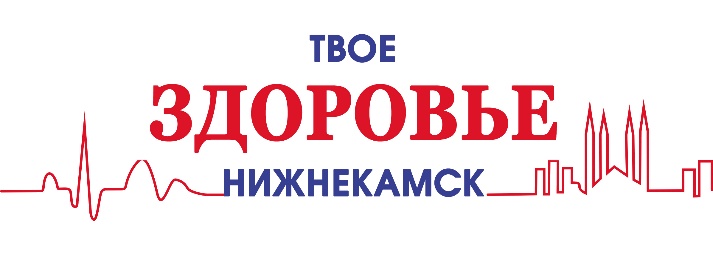 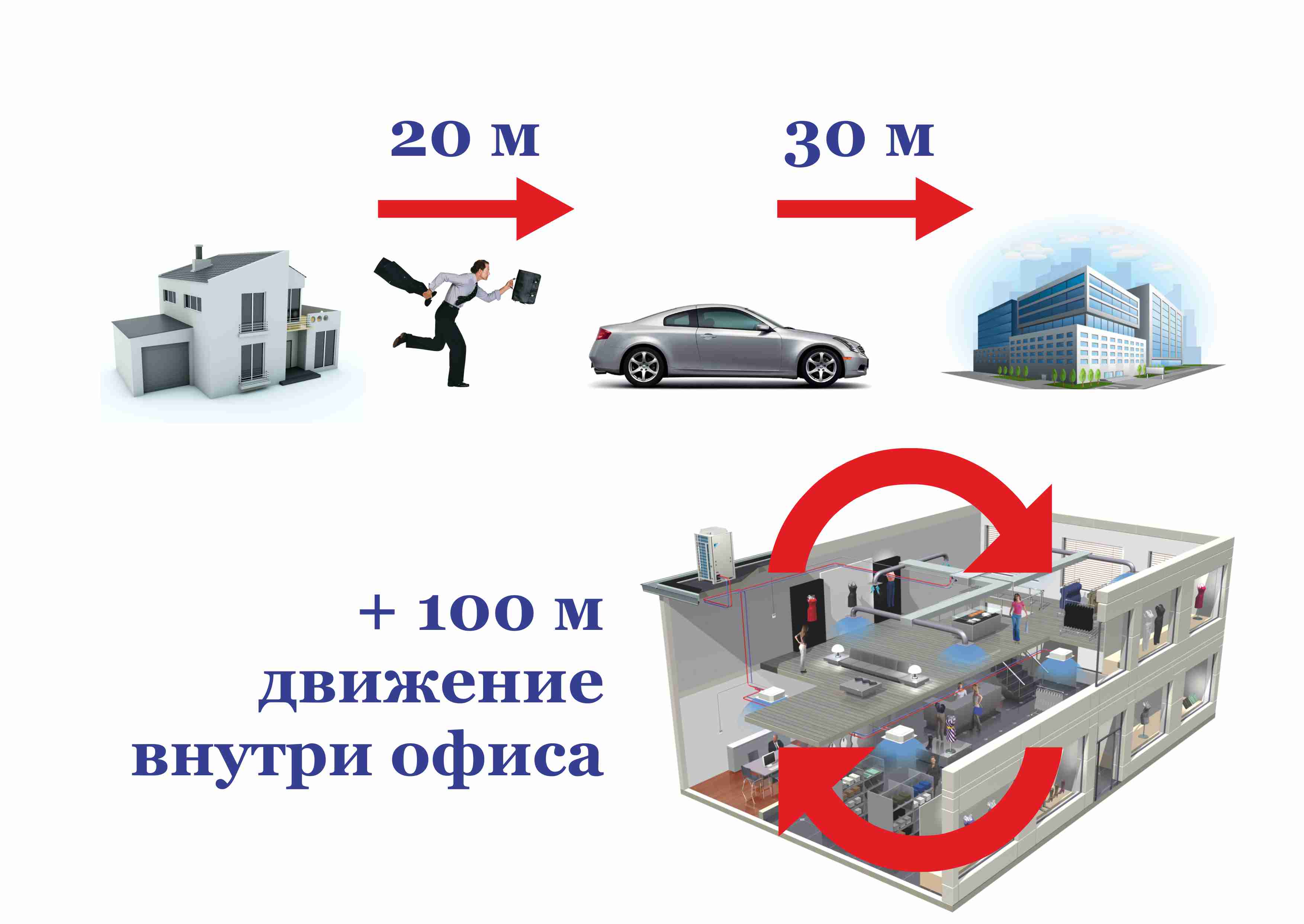 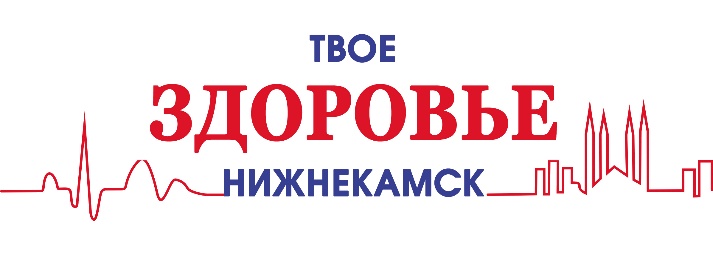 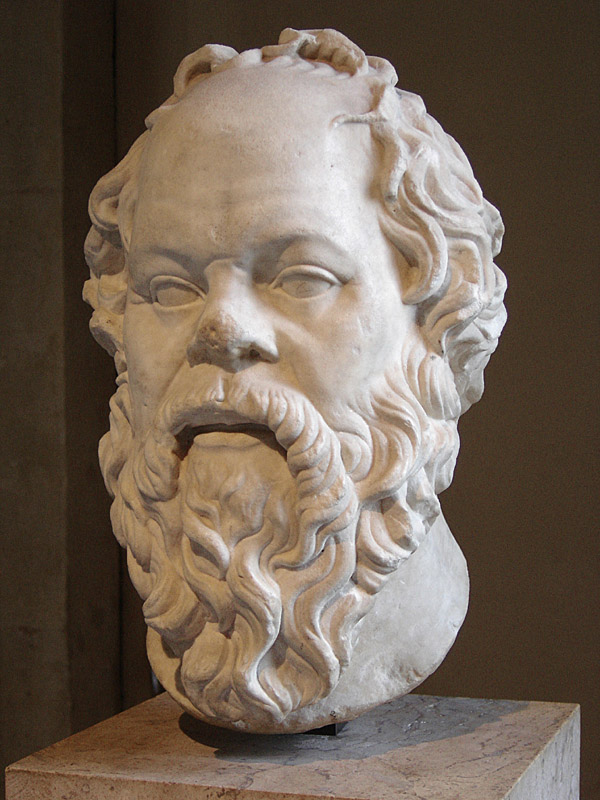 Здоровье это еще не все, но без здоровья все – ничто


Сократ
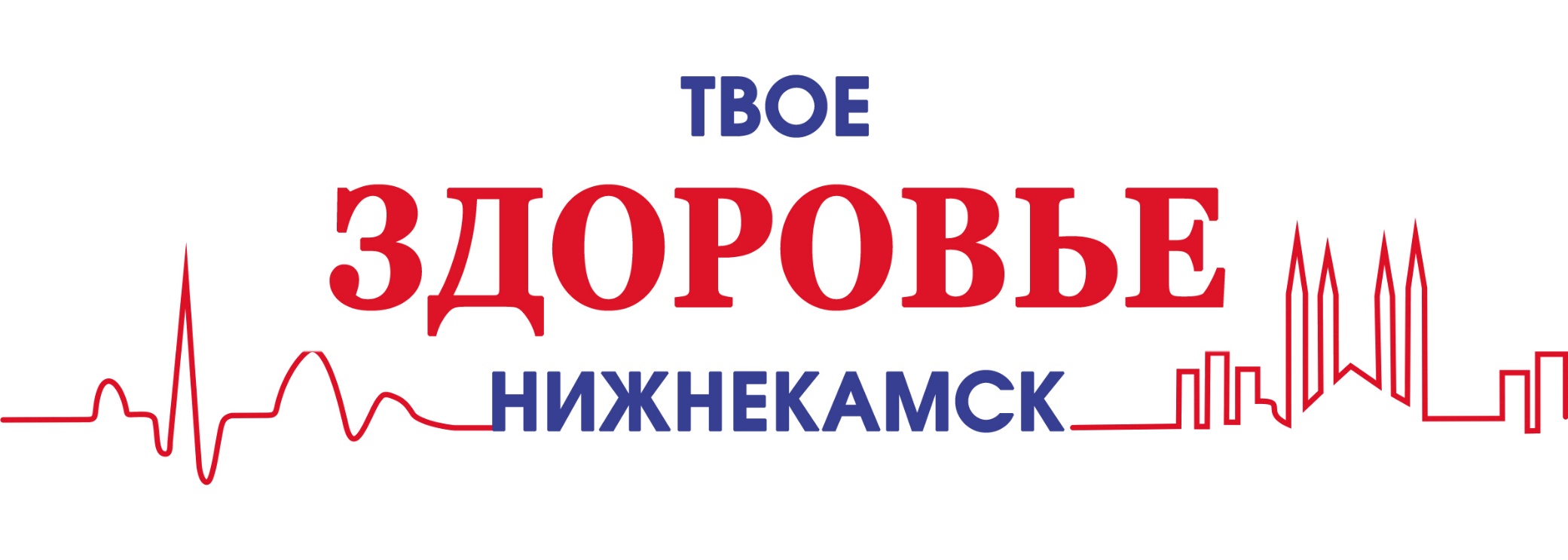 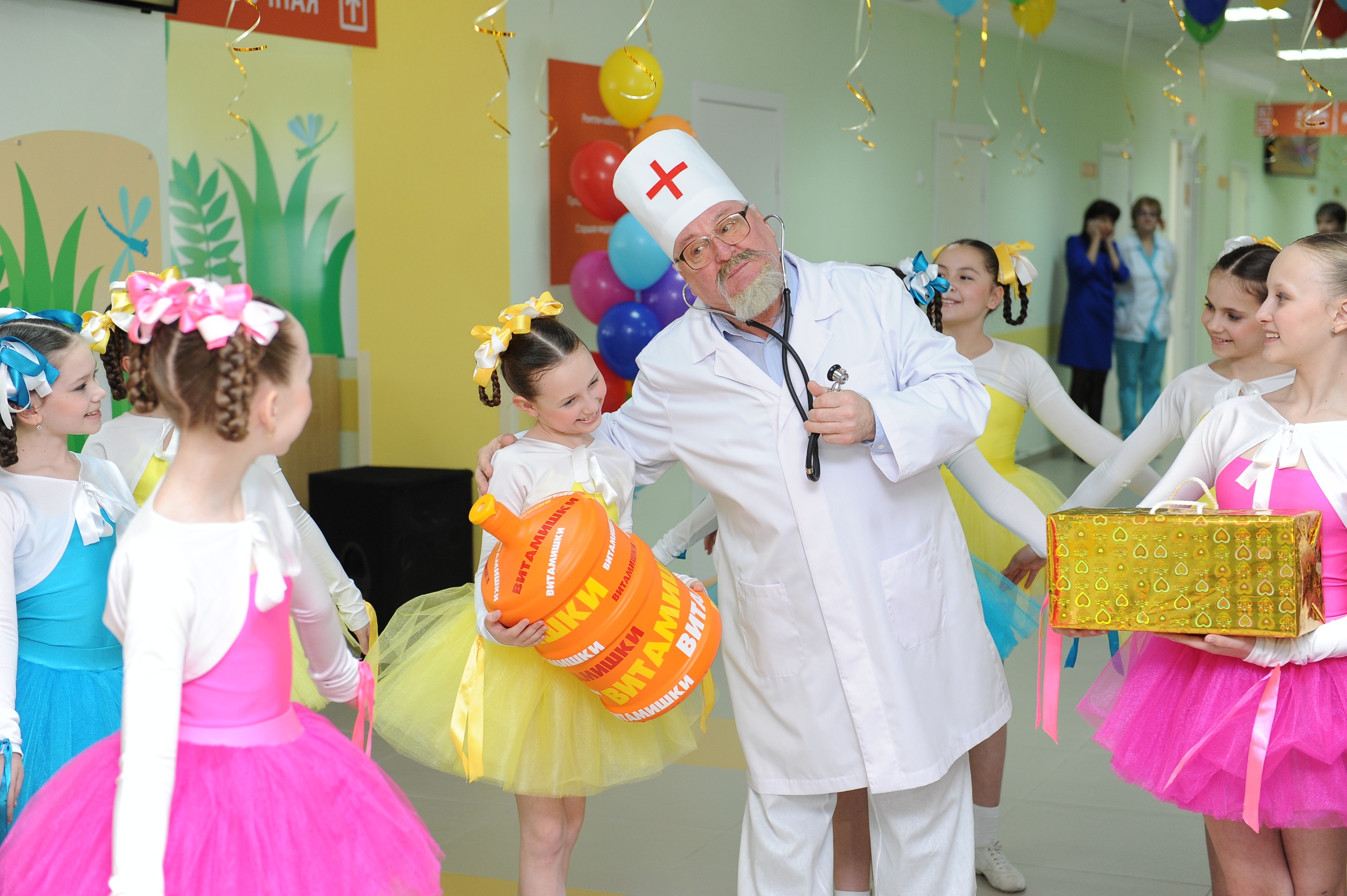 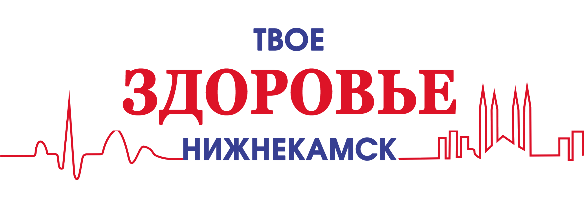